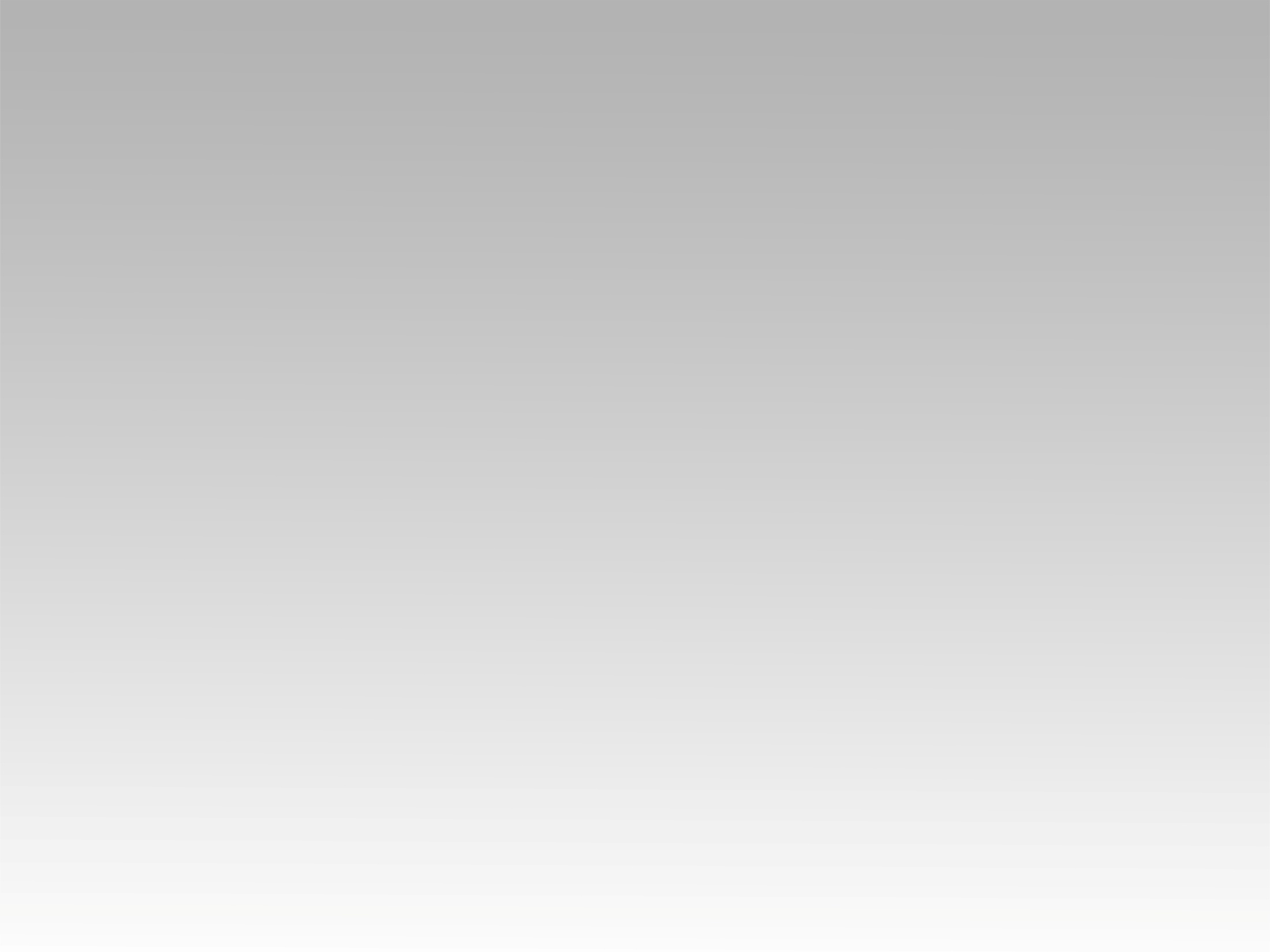 تـرنيـمـة
إحنا الشعب اللي أنت فديته
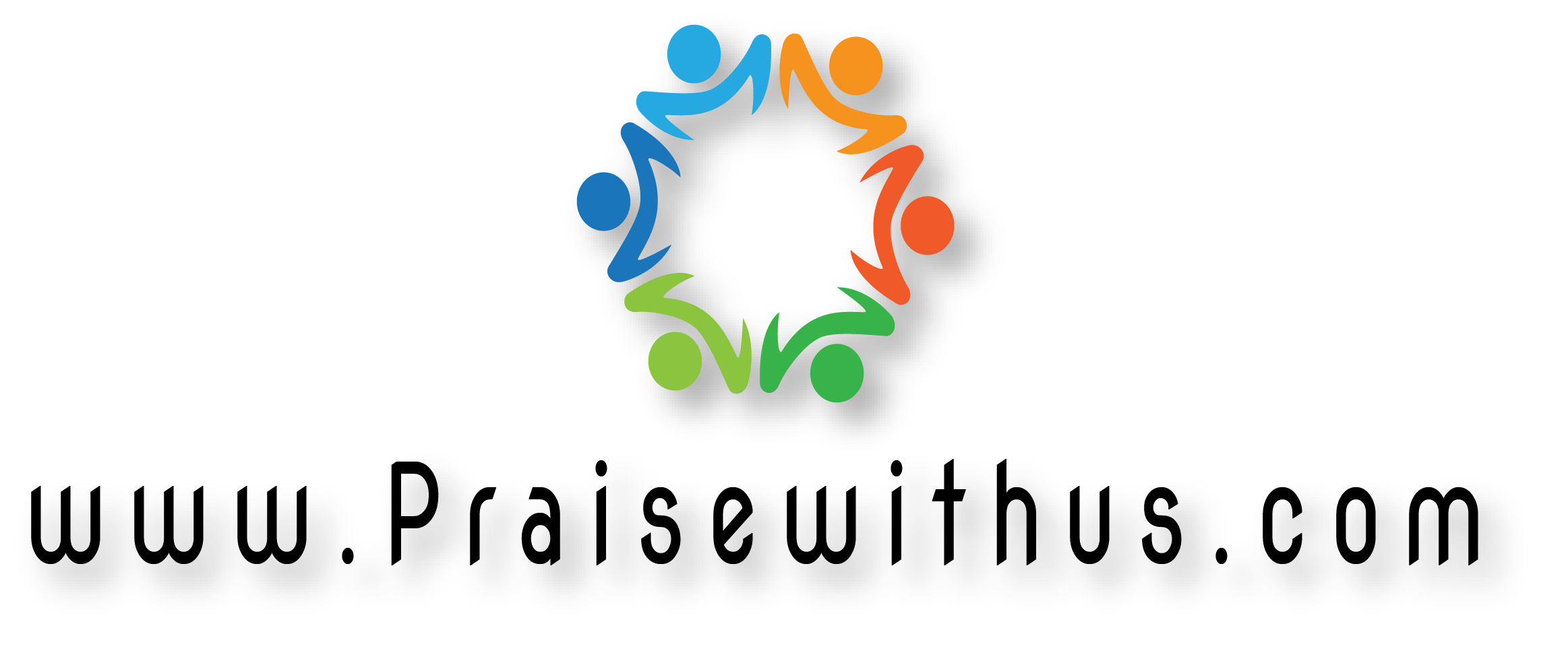 إحنا الشعب اللي انت فديته وبدم صليبك رشيتهقدِّسنا وخصِّصنا يا سيِّدكمِّل عملك إللي بديته
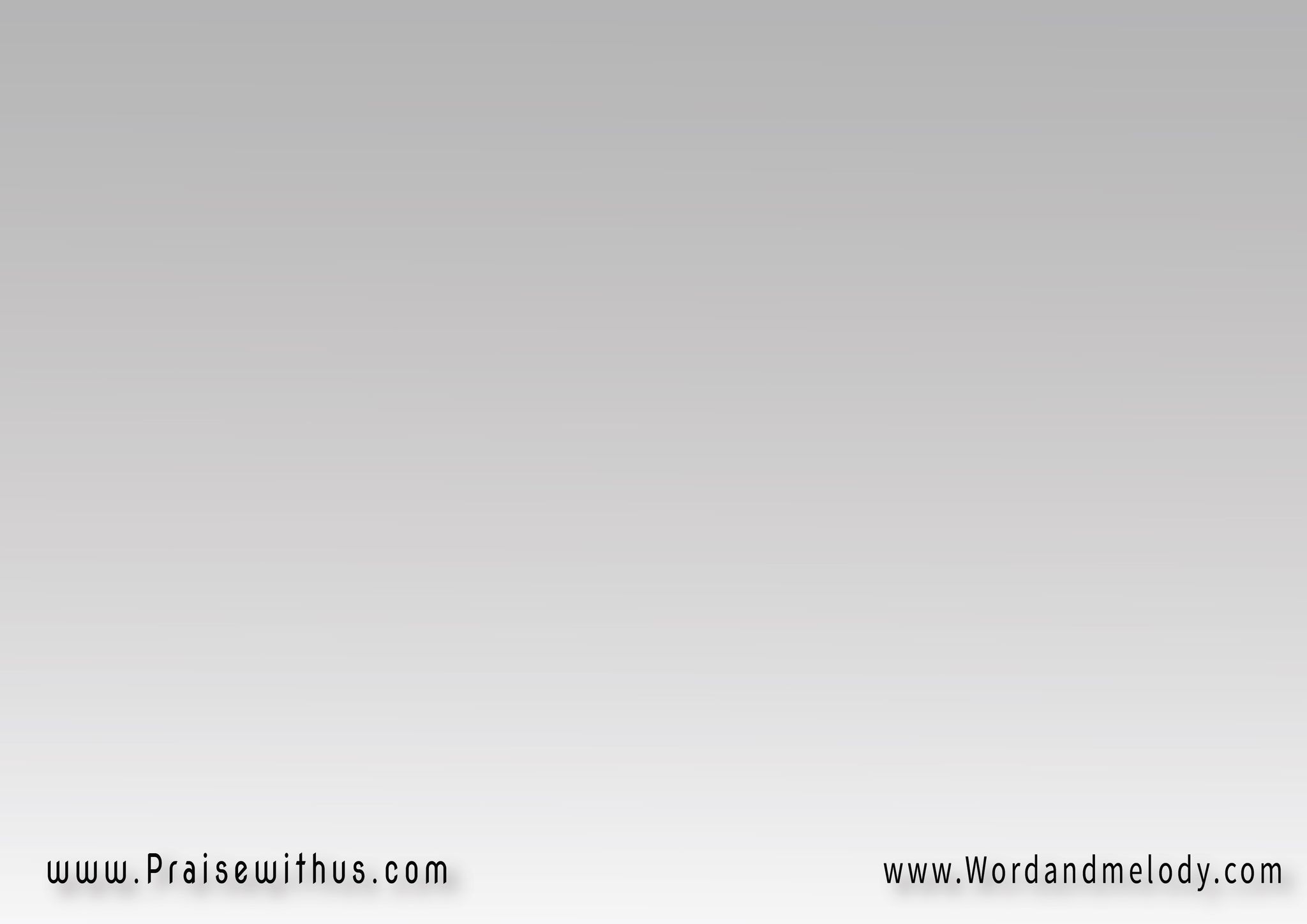 القلب الفاسد طهَّرتهوالفكر المسلوب حرَّرته(والخاطي المِسكين برَّرته)إحنا الشعب اللي انت فديته
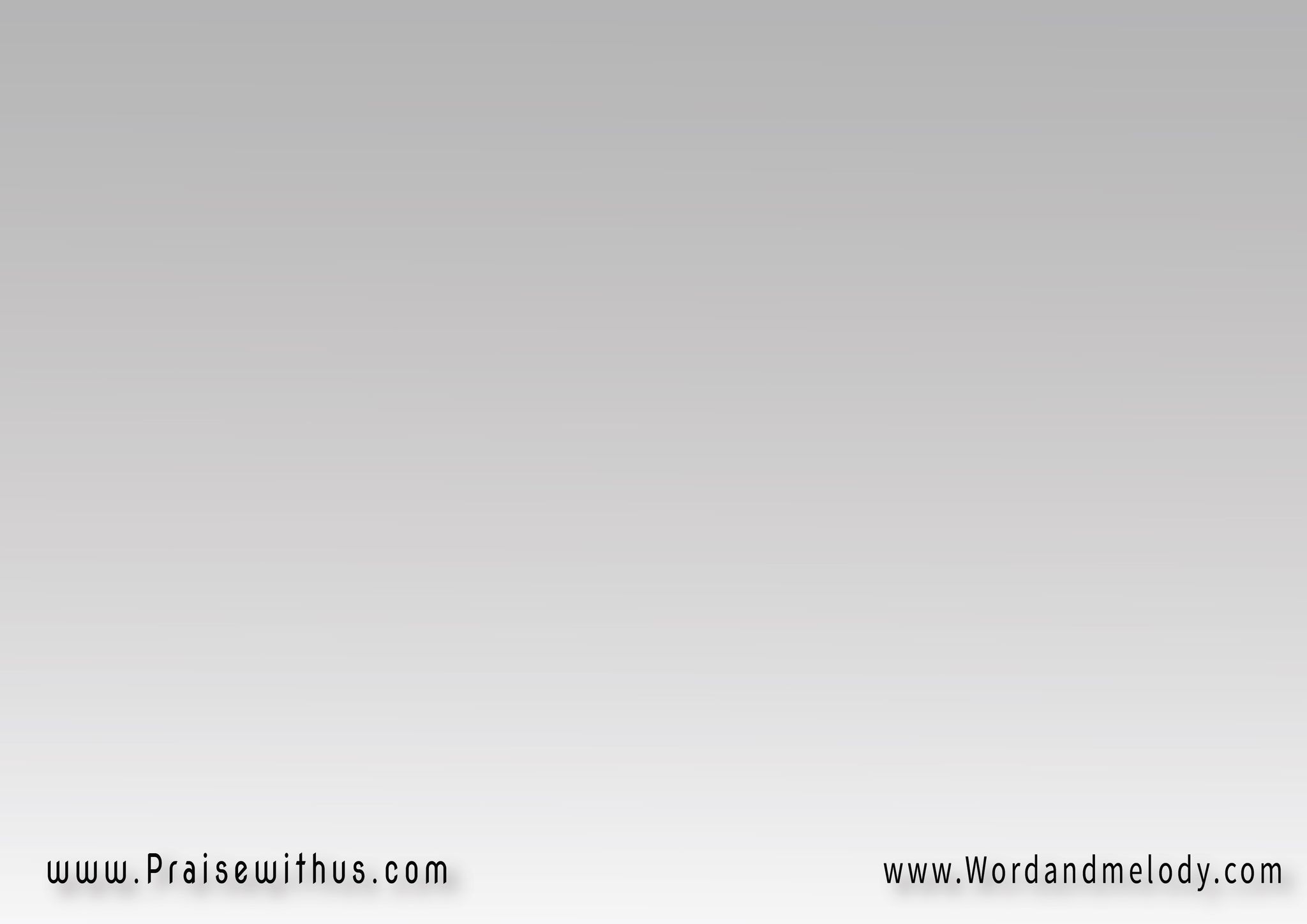 يا إلهنا القدوس القادر 
قدِّسنا لشخصك نقيناقوِّم كل ضعيف أو عاثر 
نوّر بقداستك ليالينا
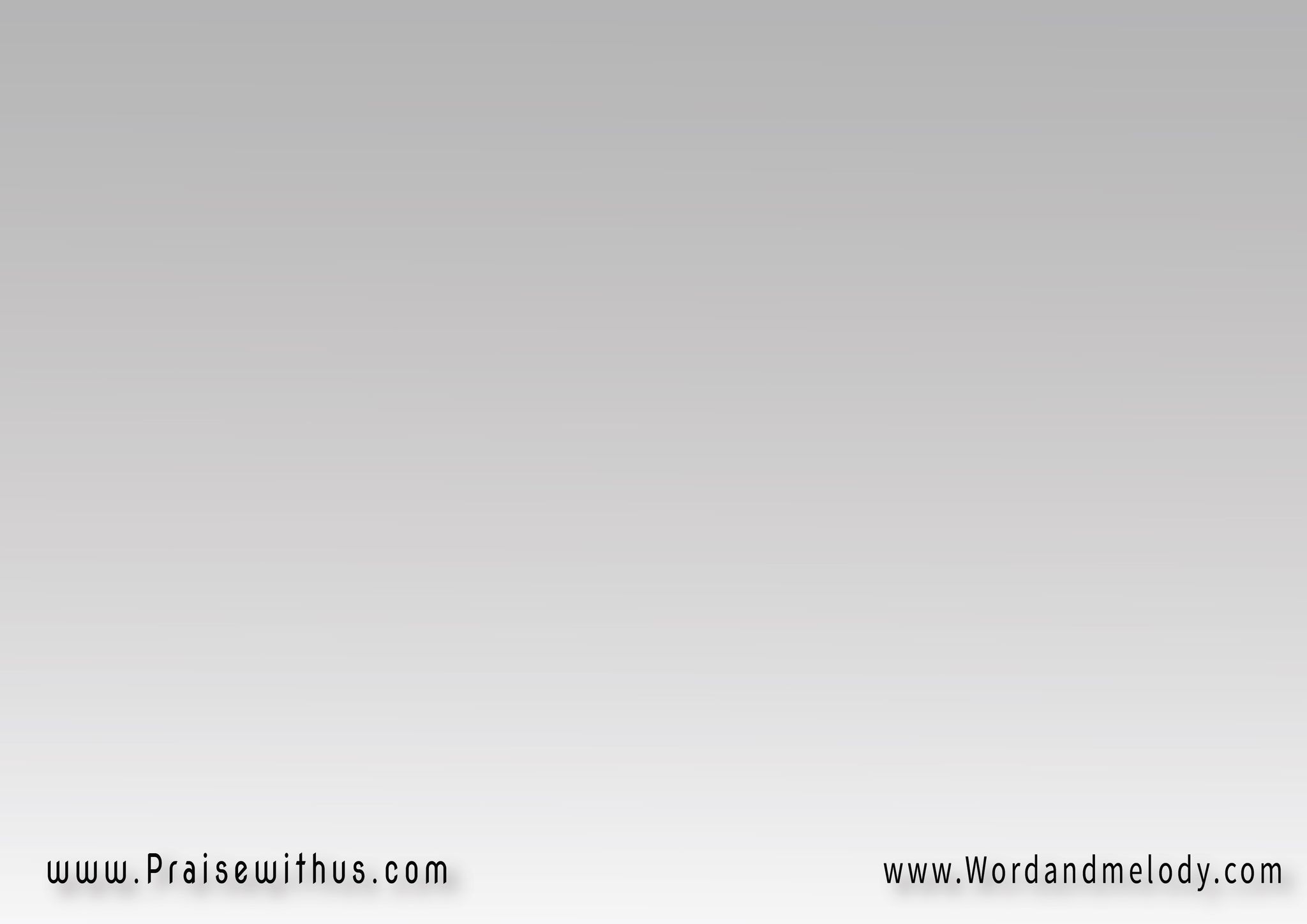 عايزين نحيا لك في طهاره 
من غير ما العالم يسبيناتبقى حياتنا سراج ومناره ويشوف الناس عملك فينا
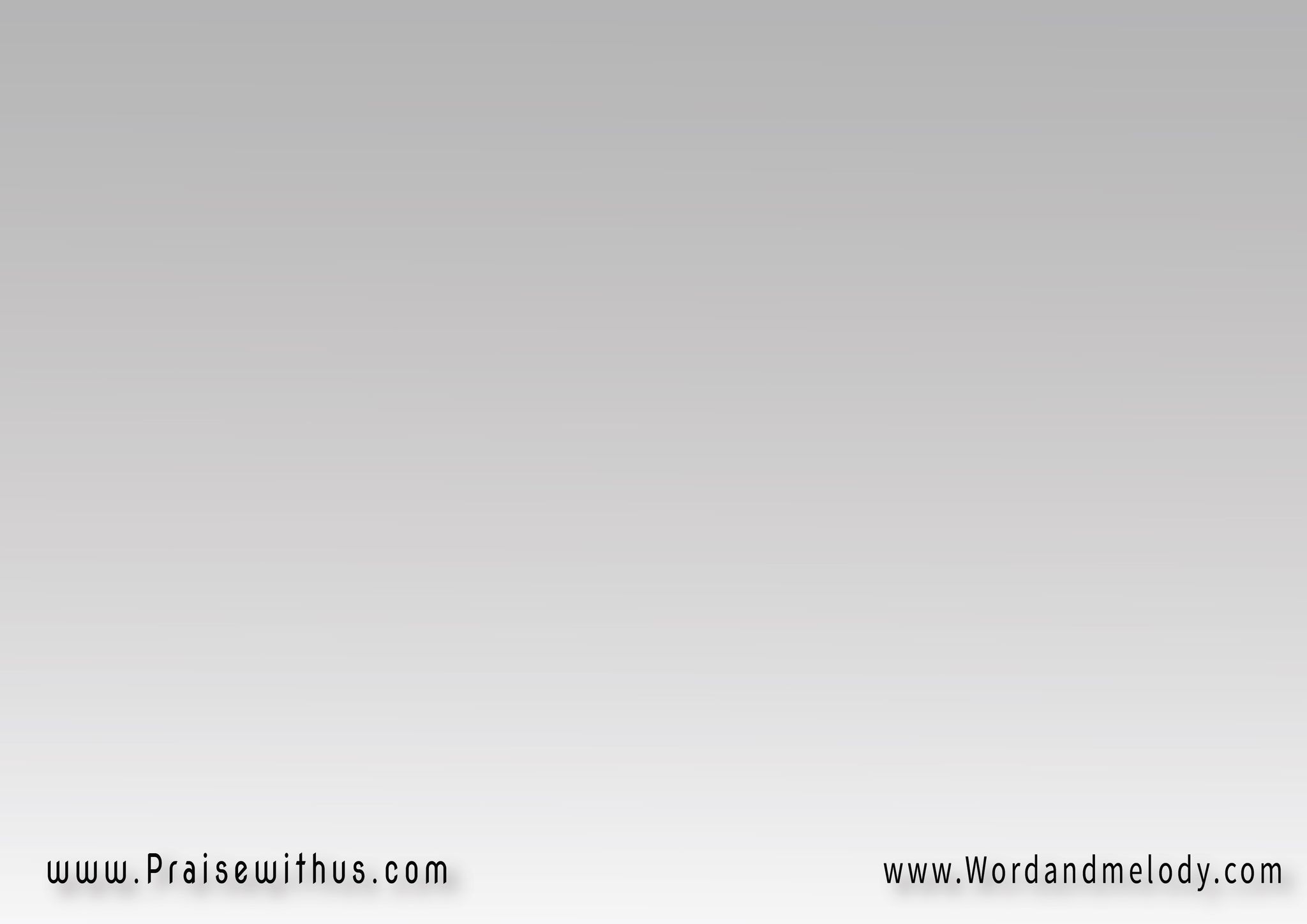 إحنا الشعب اللي انت فديتهومن كل قيوده حليتهالقلب الميت أحييتهومرار الماضي حليته
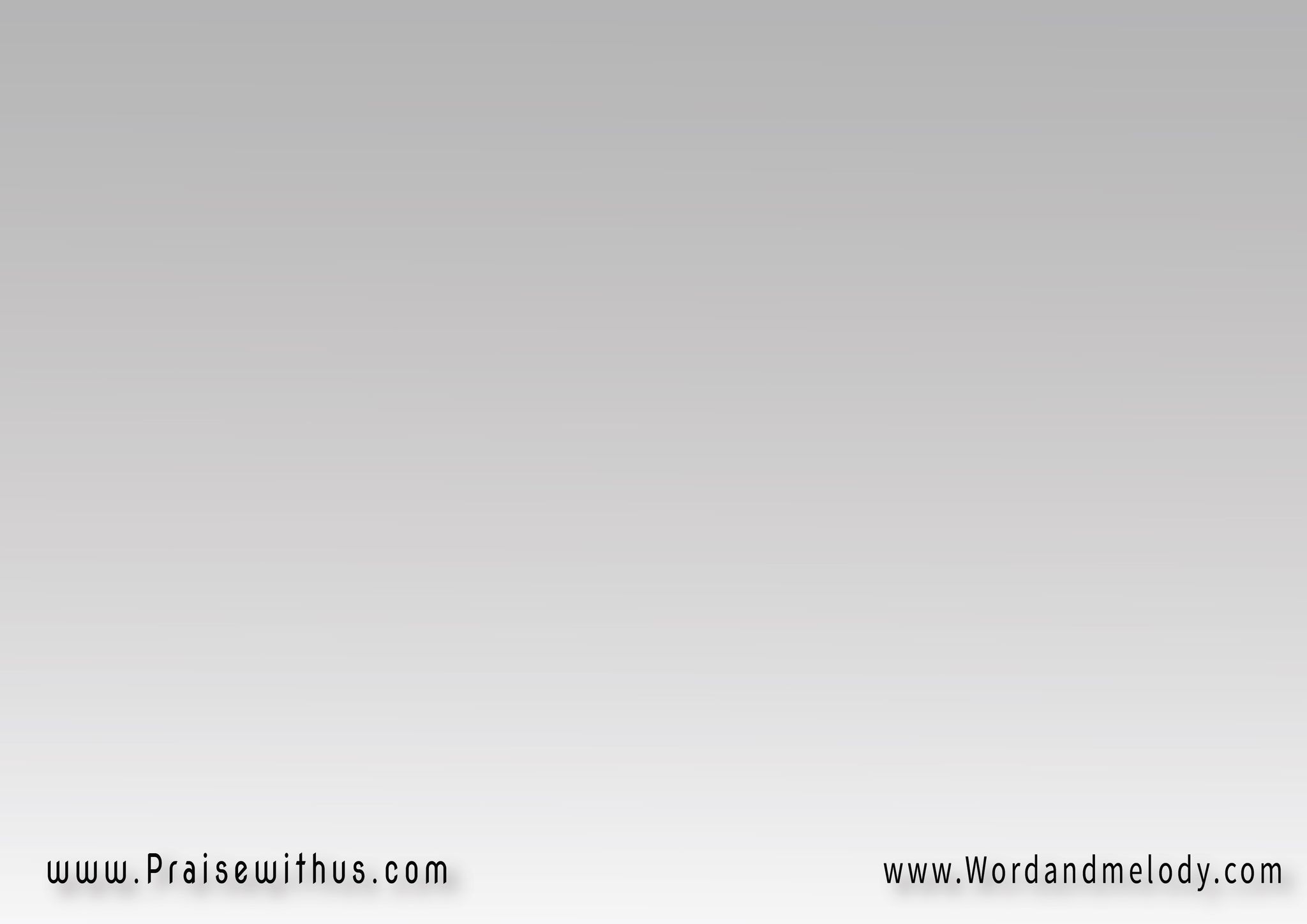 الماضي بموتك سمَّرتهوالحاضر وحدك غيَّرته(ومصيرنا الأبدي نوَّرته)إحنا الشعب اللي انت فديته
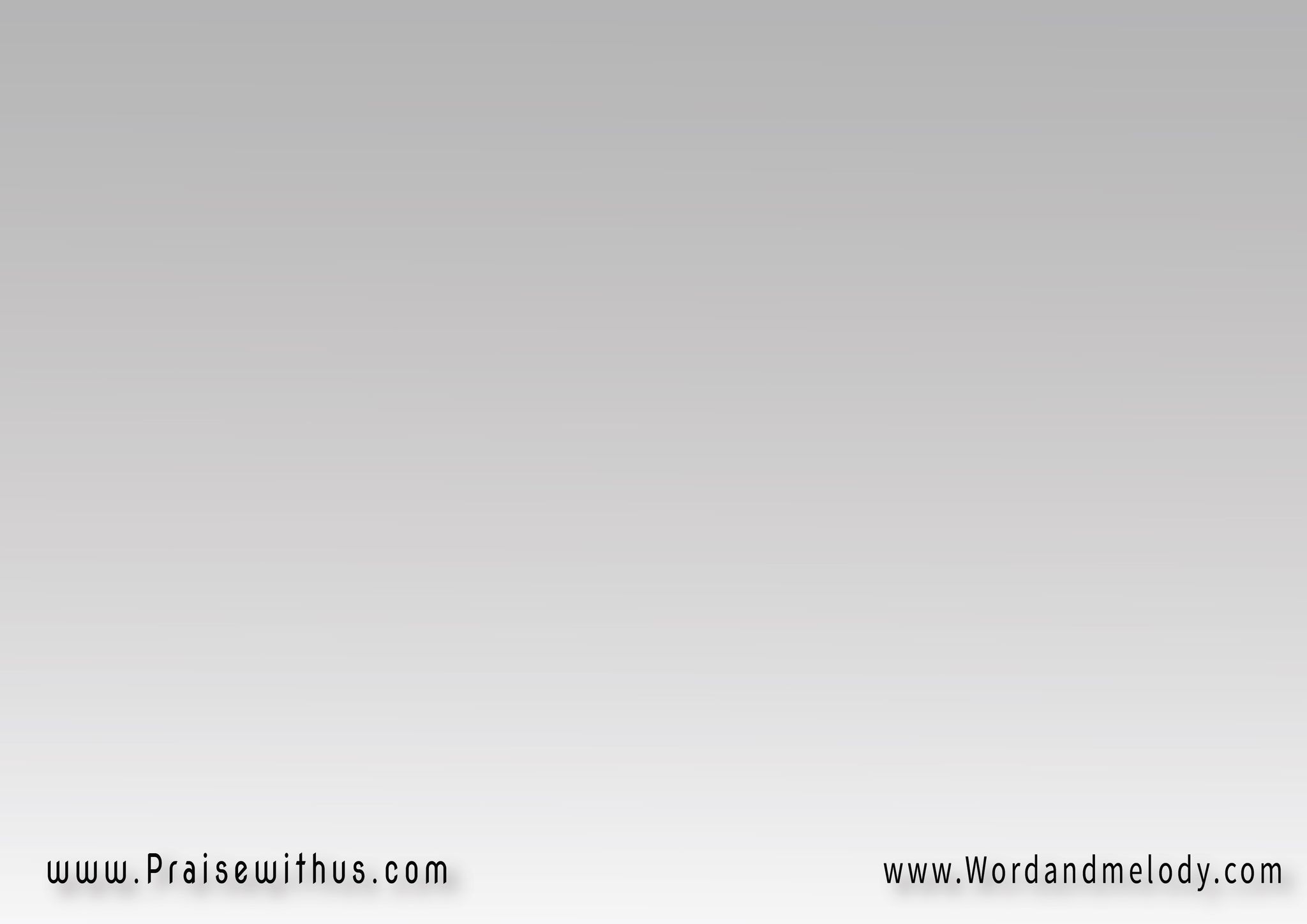 يا إلهنا القدوس القادر 
قدِّسنا لشخصك نقيناقوِّم كل ضعيف أو عاثر نوّر بقداستك ليالينا
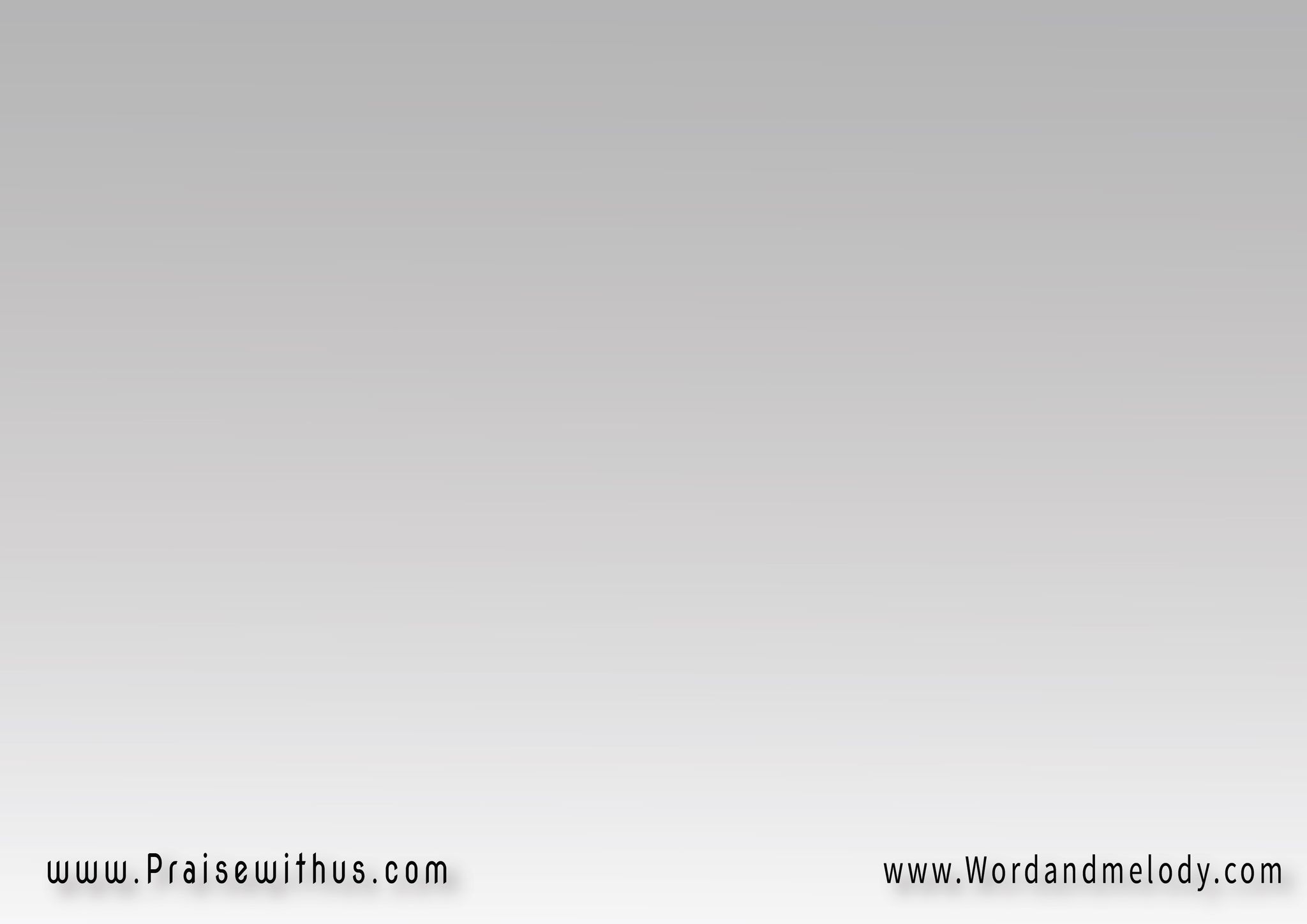 عايزين نحيا لك في طهاره 
من غير ما العالم يسبيناتبقى حياتنا سراج ومناره ويشوف الناس عملك فينا
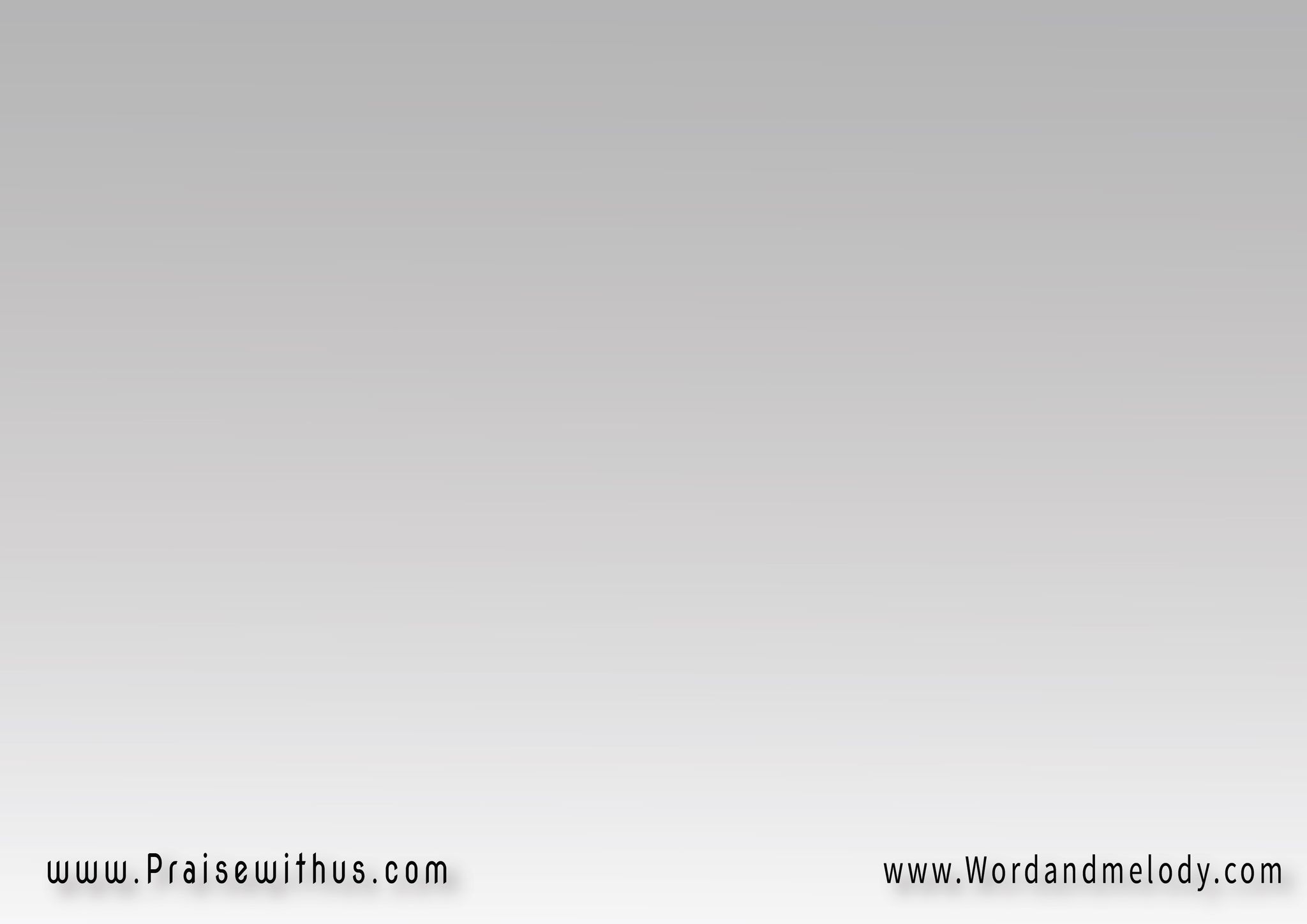 إحنا الشعب اللي انت فديتهلحياه في قداسه انت دعيتهفي الخدمه نعيش لك أيامنانشهد بفداك اللي عطيته
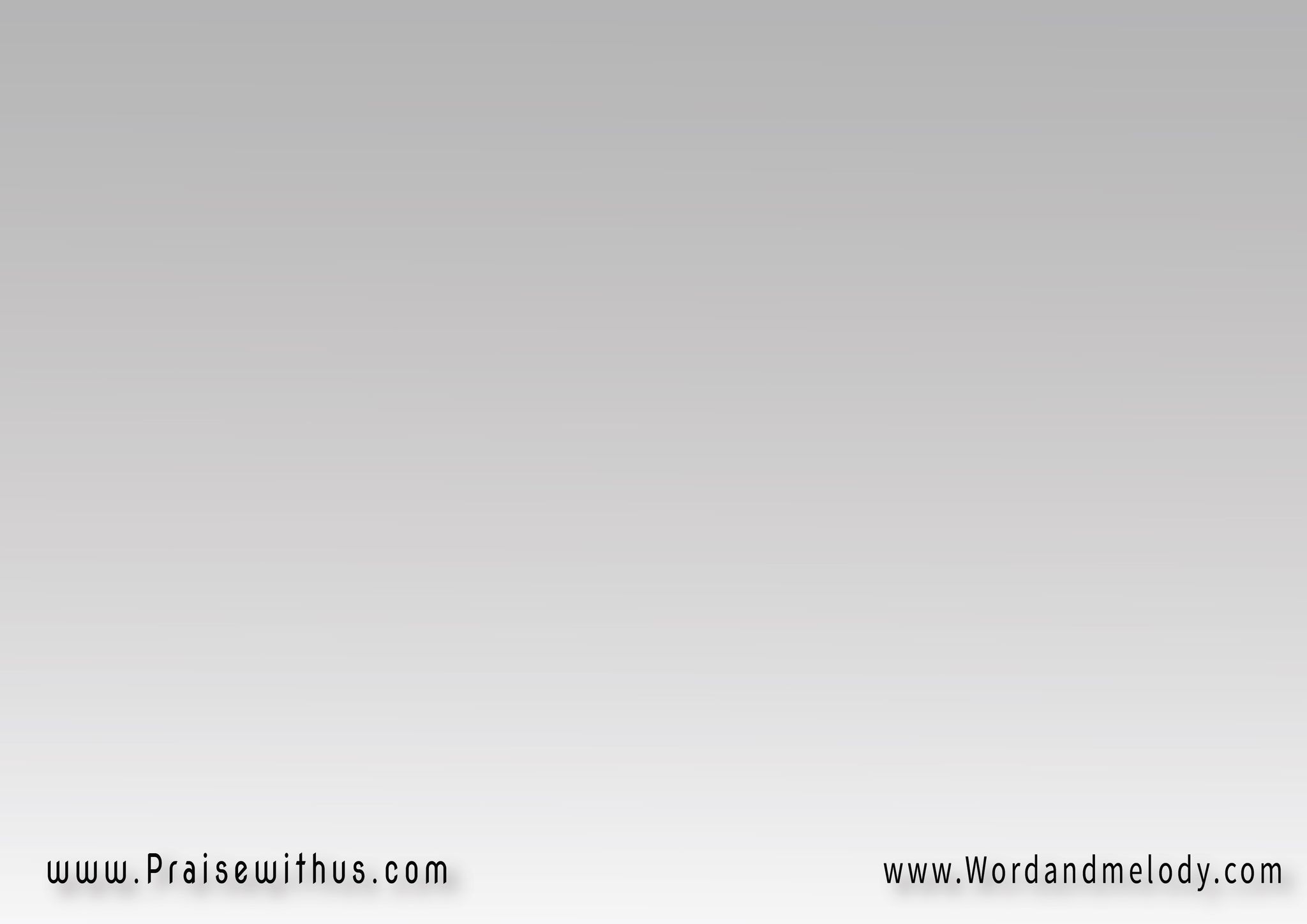 نكرز وبروحك تسندنانار حبك تشعل حماستنا(والسما تفرح بخطاه يتوبوا)نتكلِّم وانت تأيِّدنا
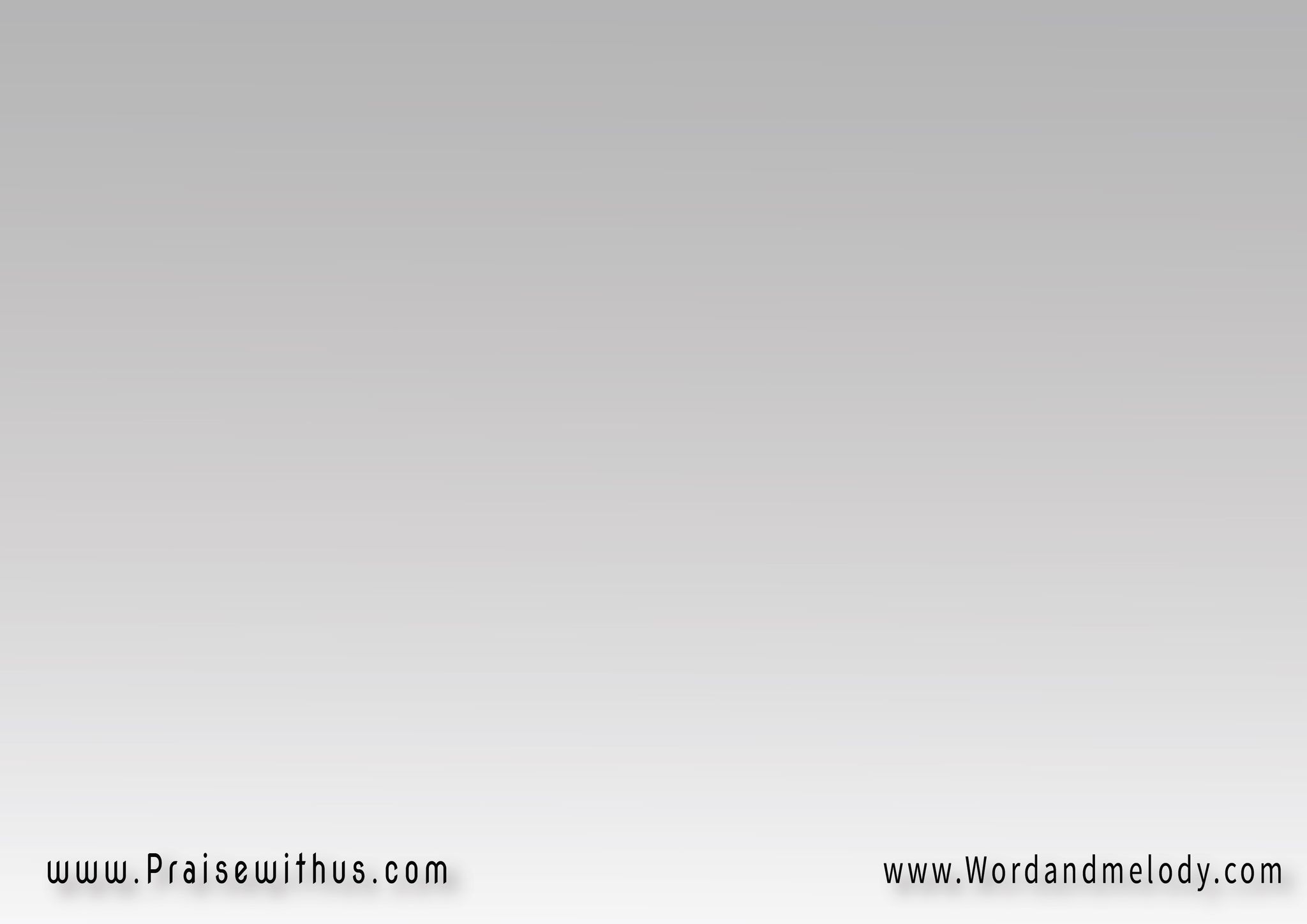 يا إلهنا القدوس القادر 
قدِّسنا لشخصك نقيناقوِّم كل ضعيف أو عاثر نوّر بقداستك ليالينا
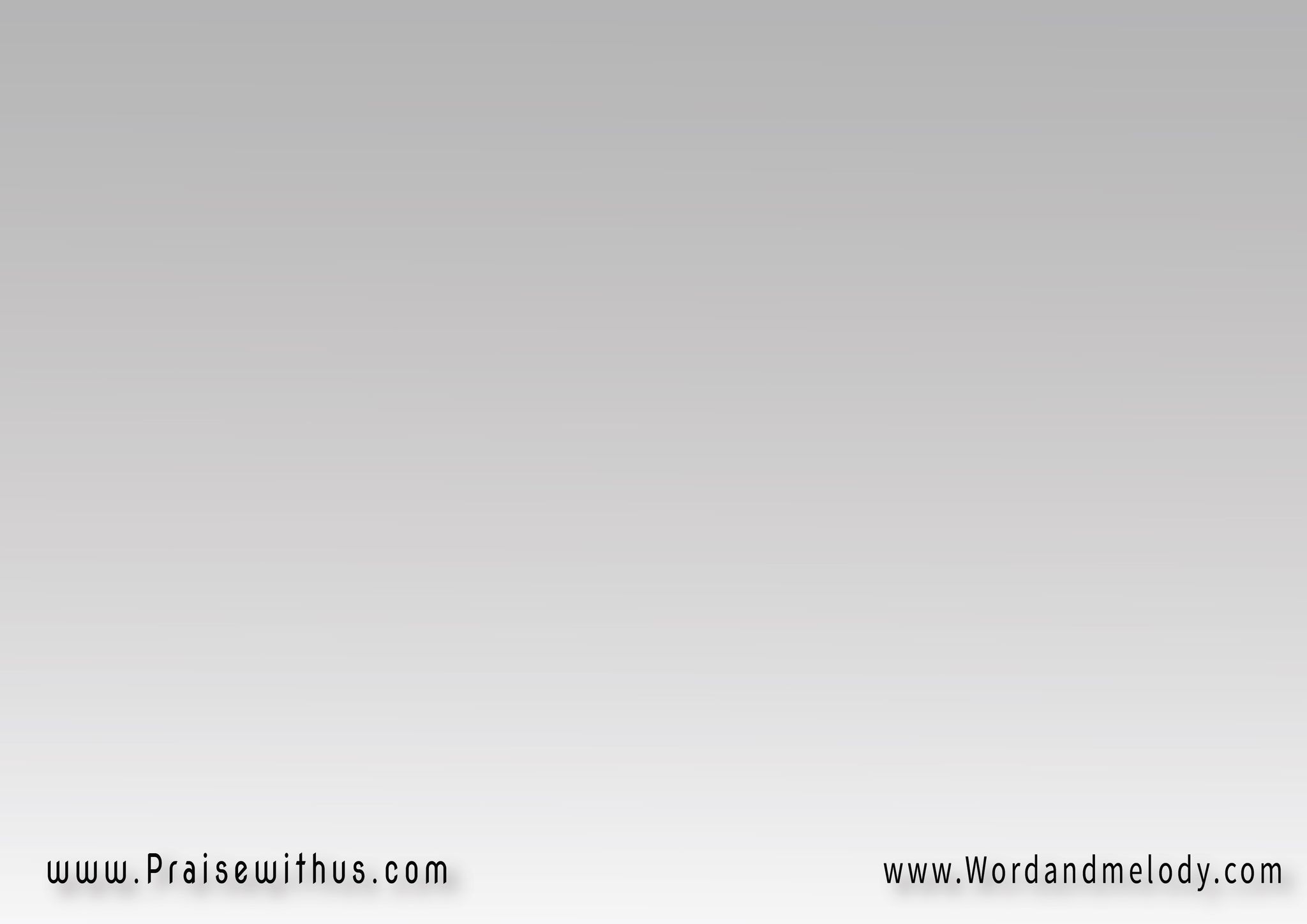 عايزين نحيا لك في طهاره 
من غير ما العالم يسبيناتبقى حياتنا سراج ومناره ويشوف الناس عملك فينا
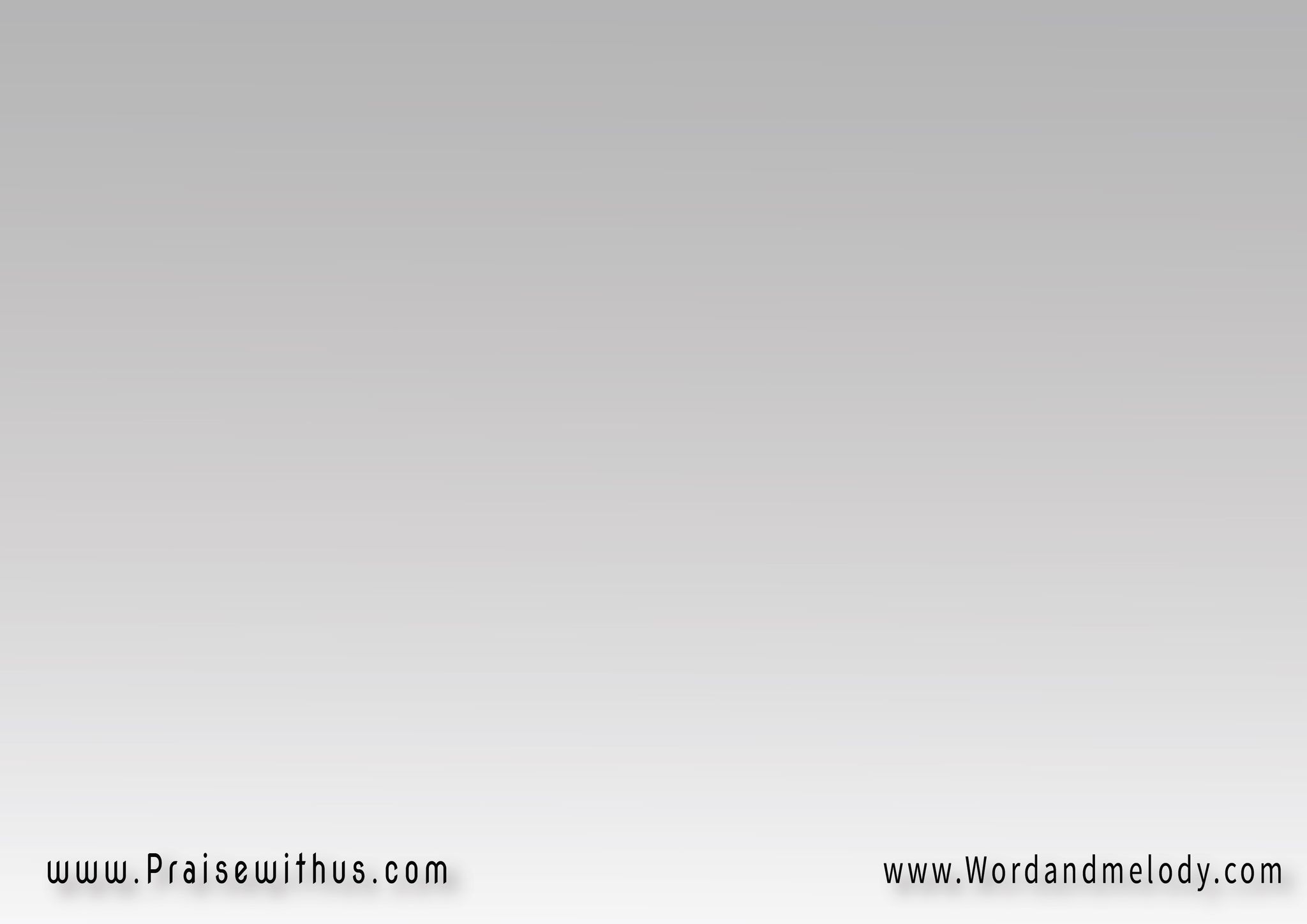 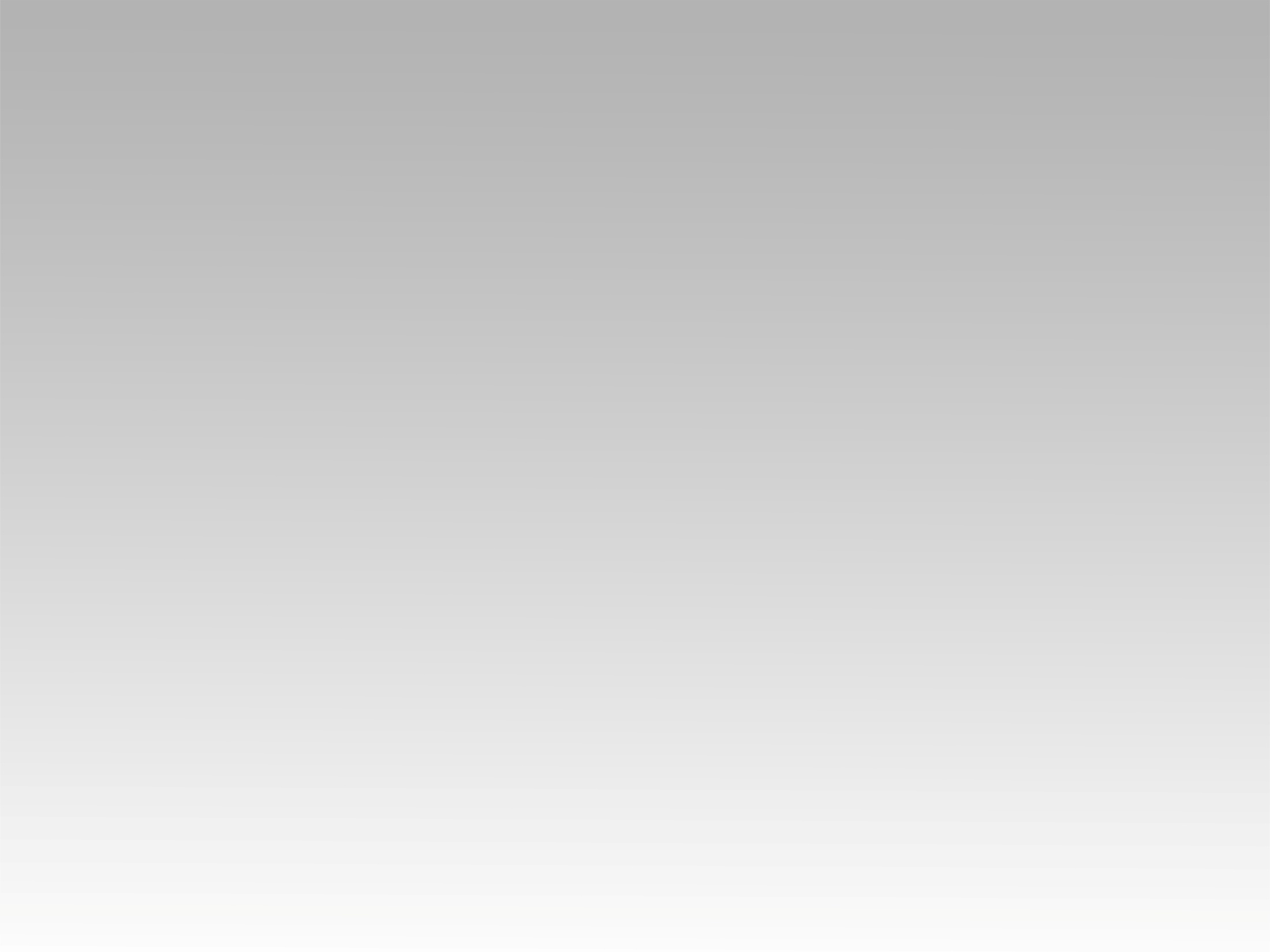 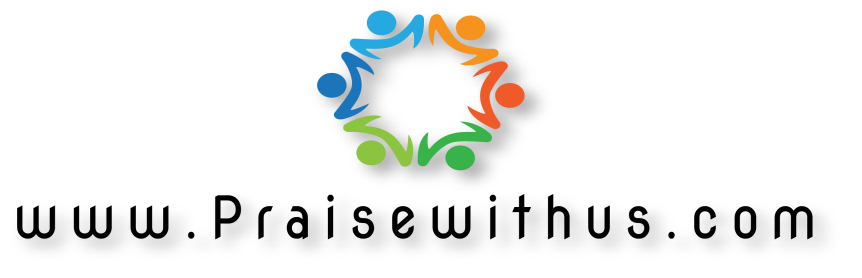